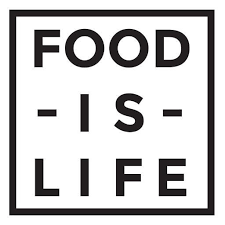 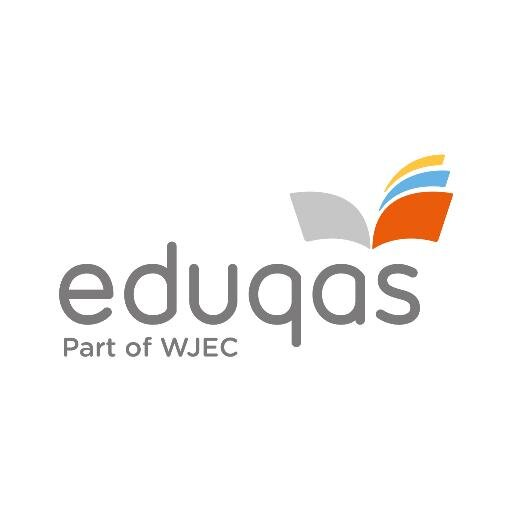 Food, it's a way of life.
6 areas covered in the syllabus:

Diet and Good Health 
Principles of Nutrition 
Food Commodities 
Science of Food 
Food Provenance
Cooking and Food Preparation
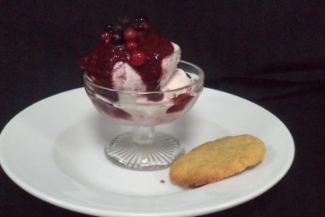 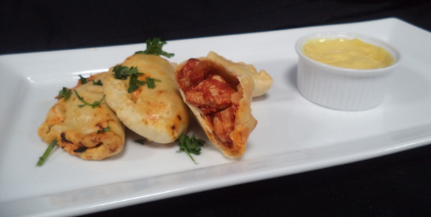 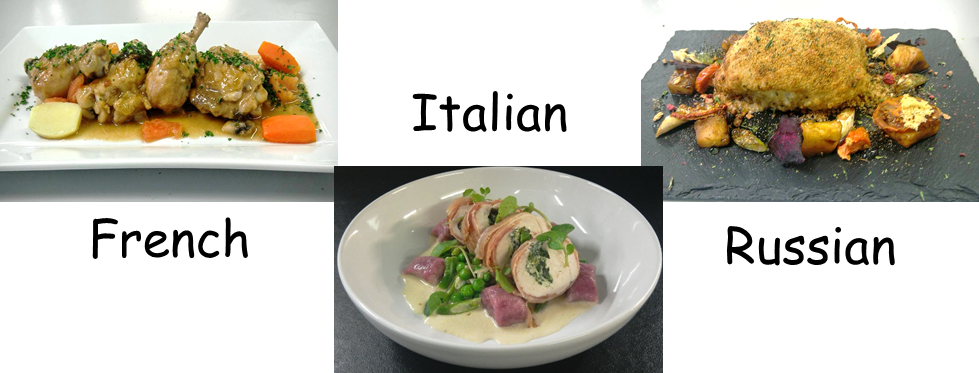 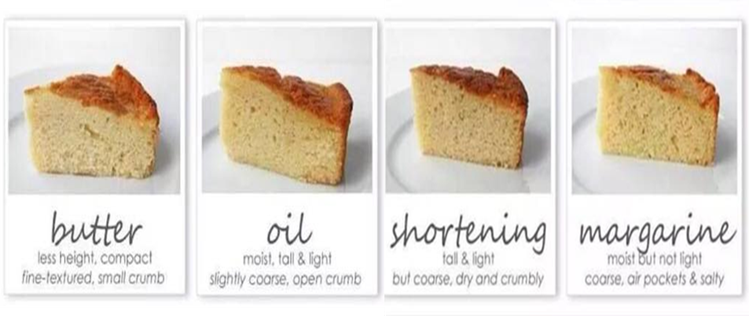 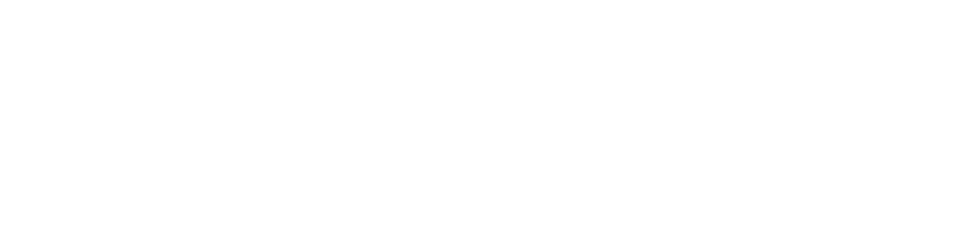 Things to consider
Subject not the teacher 
You not your friends 
Cooking most weeks – need to be reliable with ingredients 
Will be theory too – not all cooking 
Be prepared to try new foods
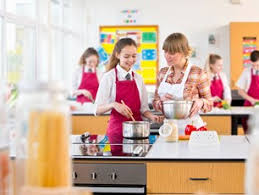 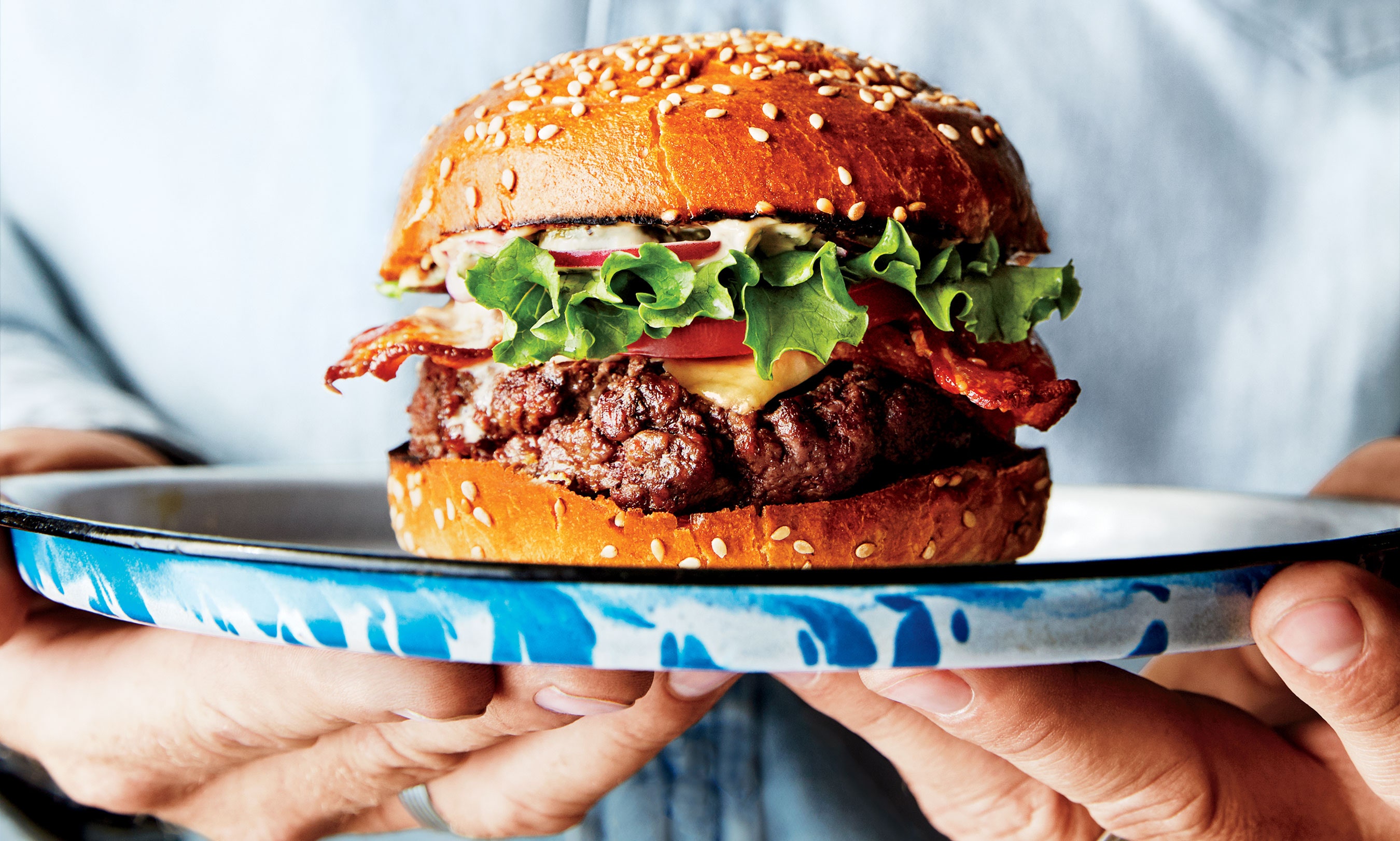 Examples of foods we cook:
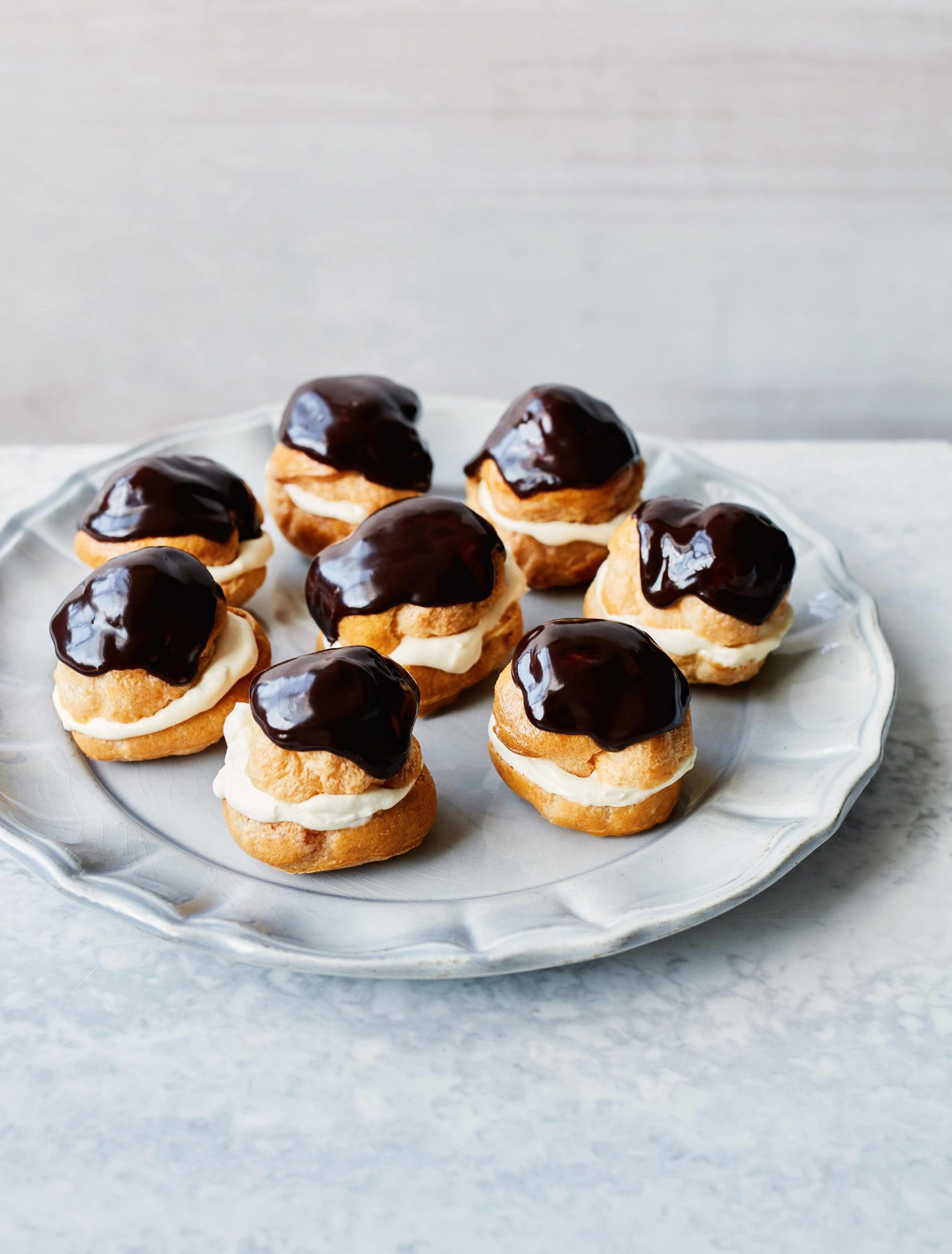 Pavlovas
Burgers
Thai green curry
Variety of breads/buns
Profiteroles
Veg curry
Butterfly chicken
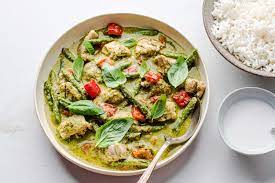 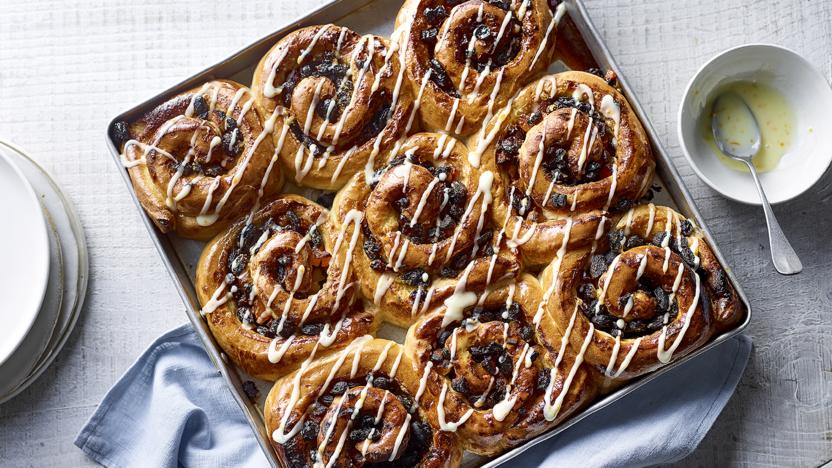 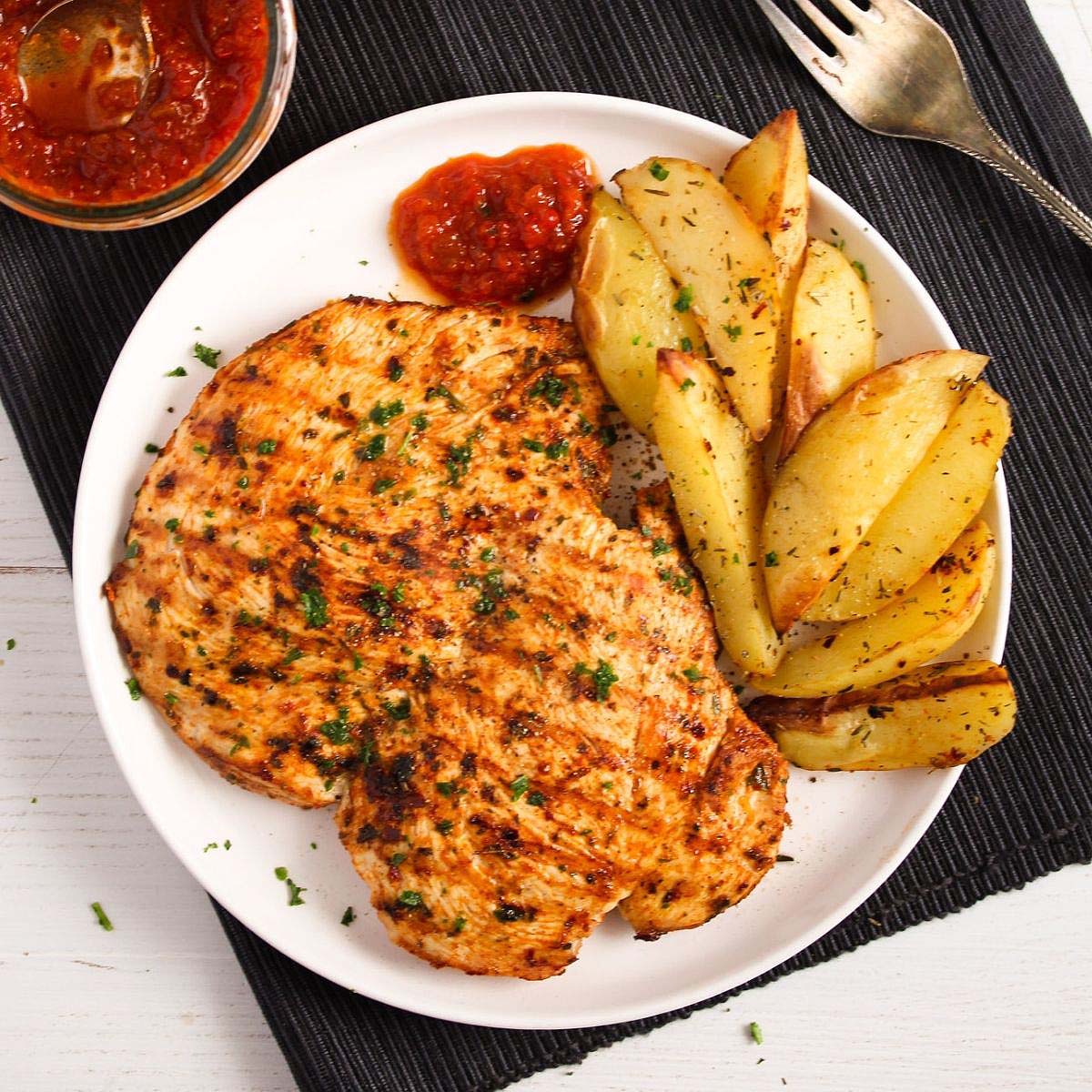